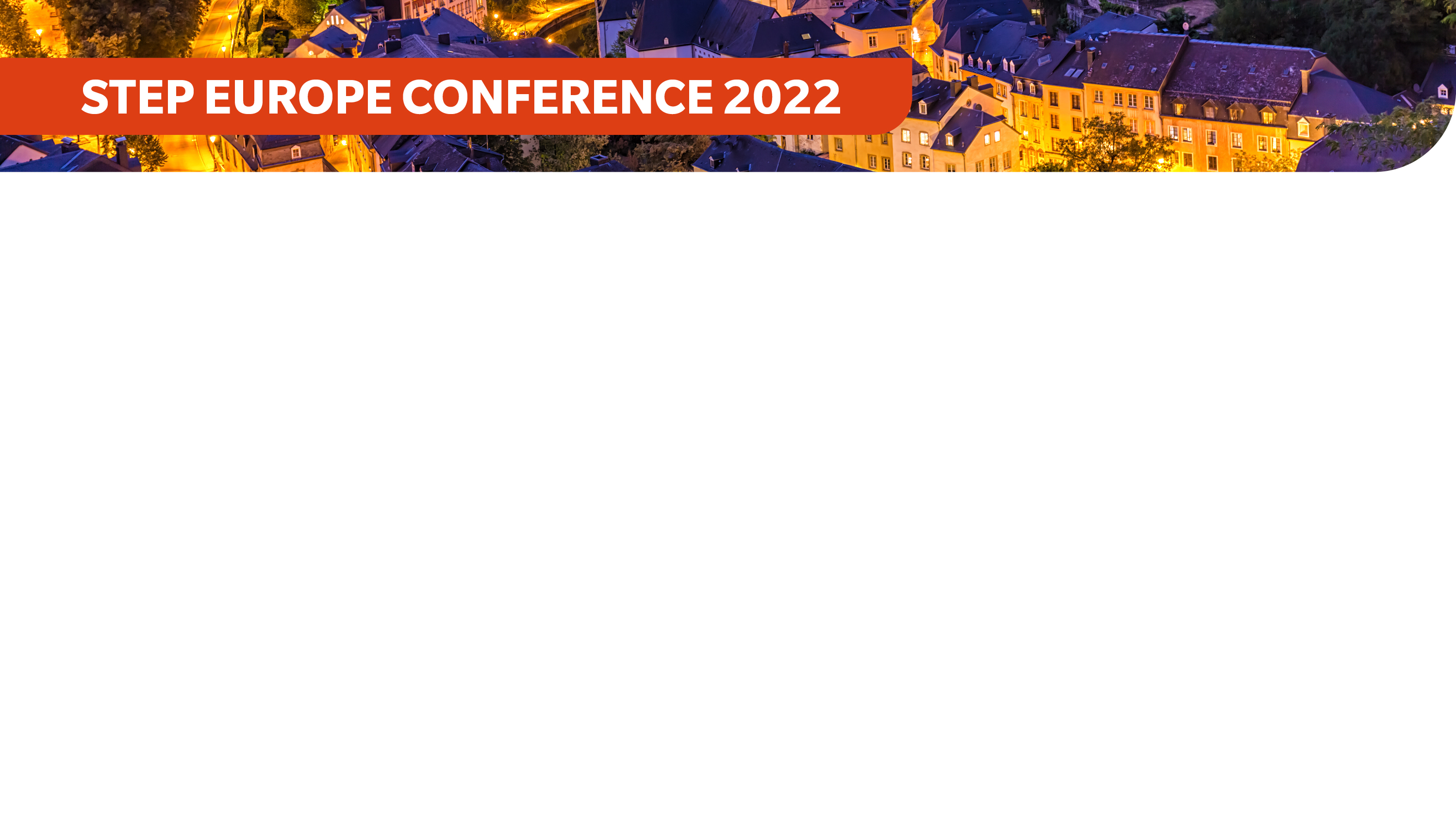 Lessons from the Pandemic: Towards new principles for tax residence of individuals and corporations
Luxembourg, 22 November 2022
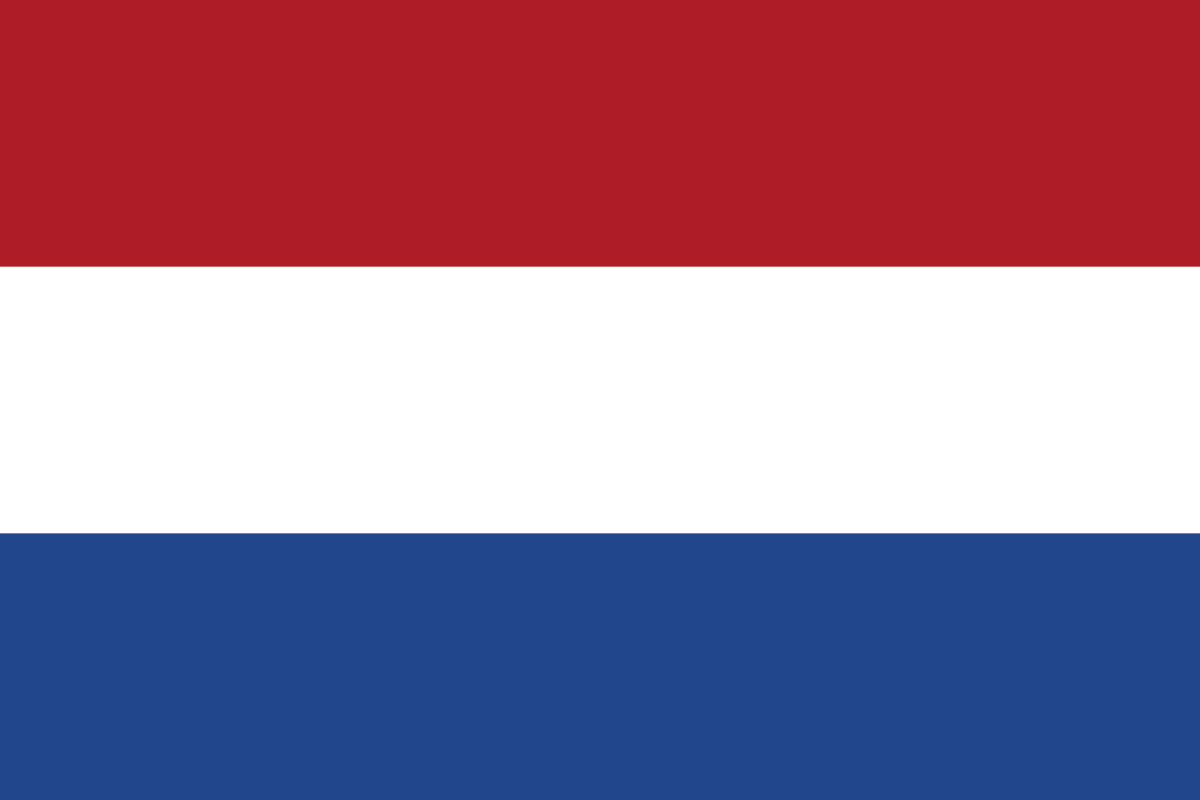 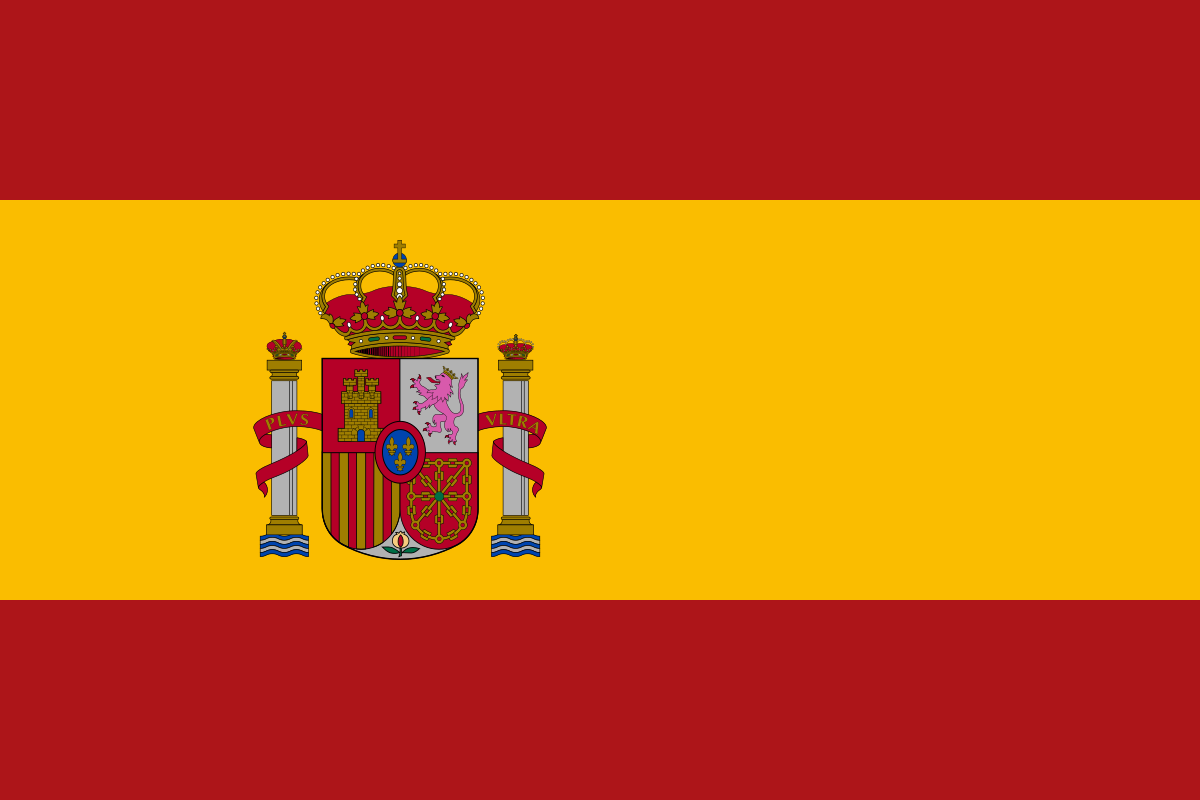 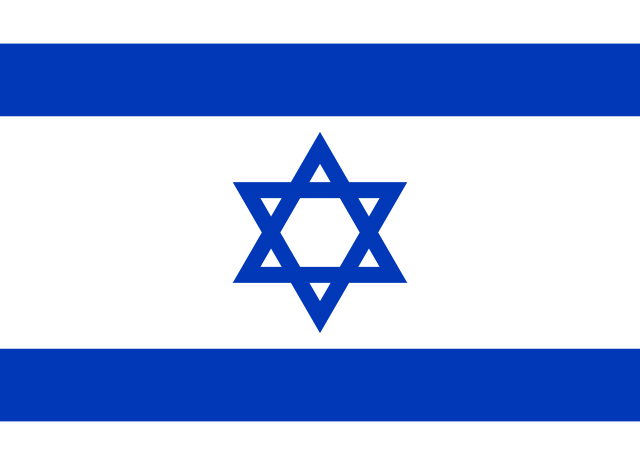 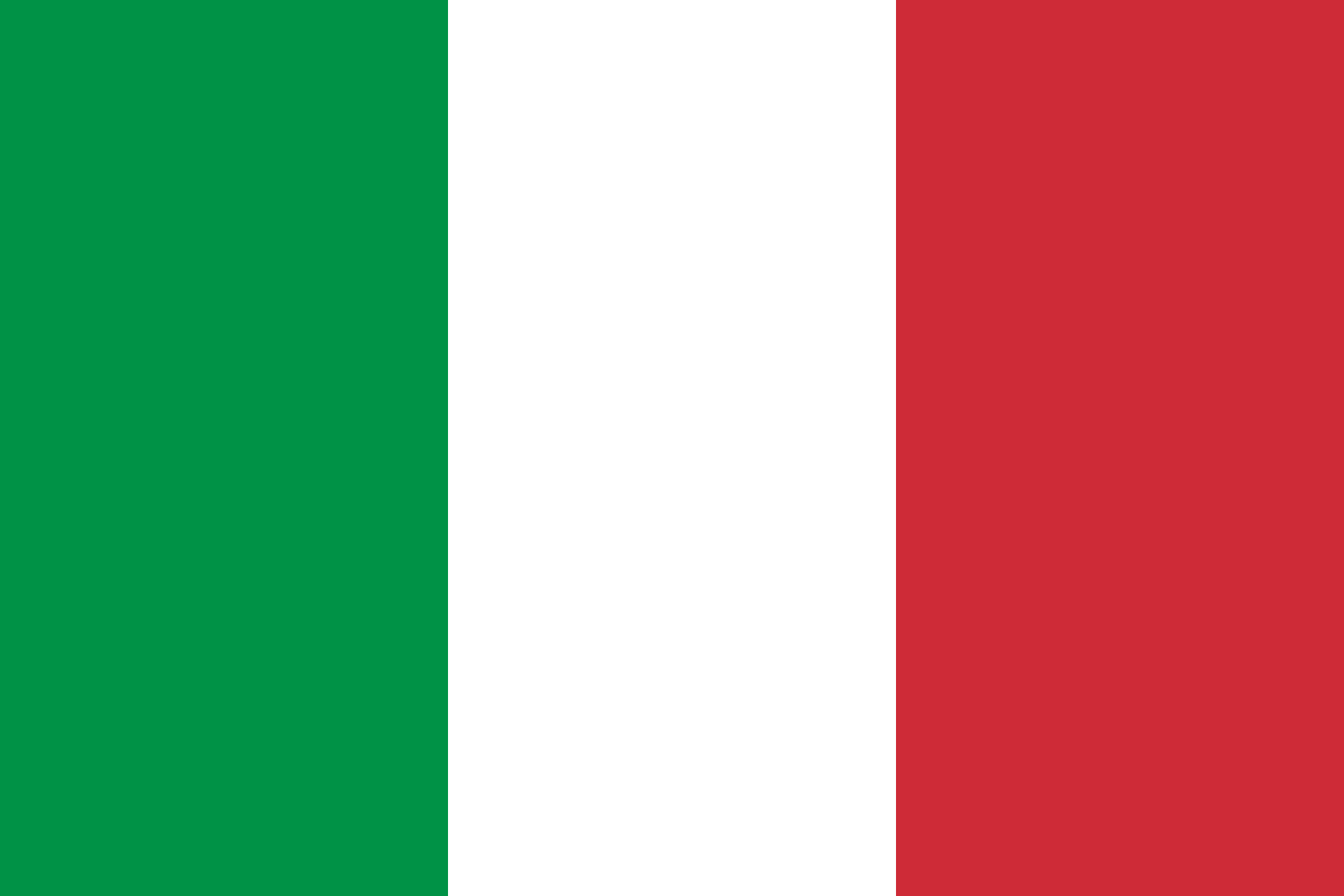 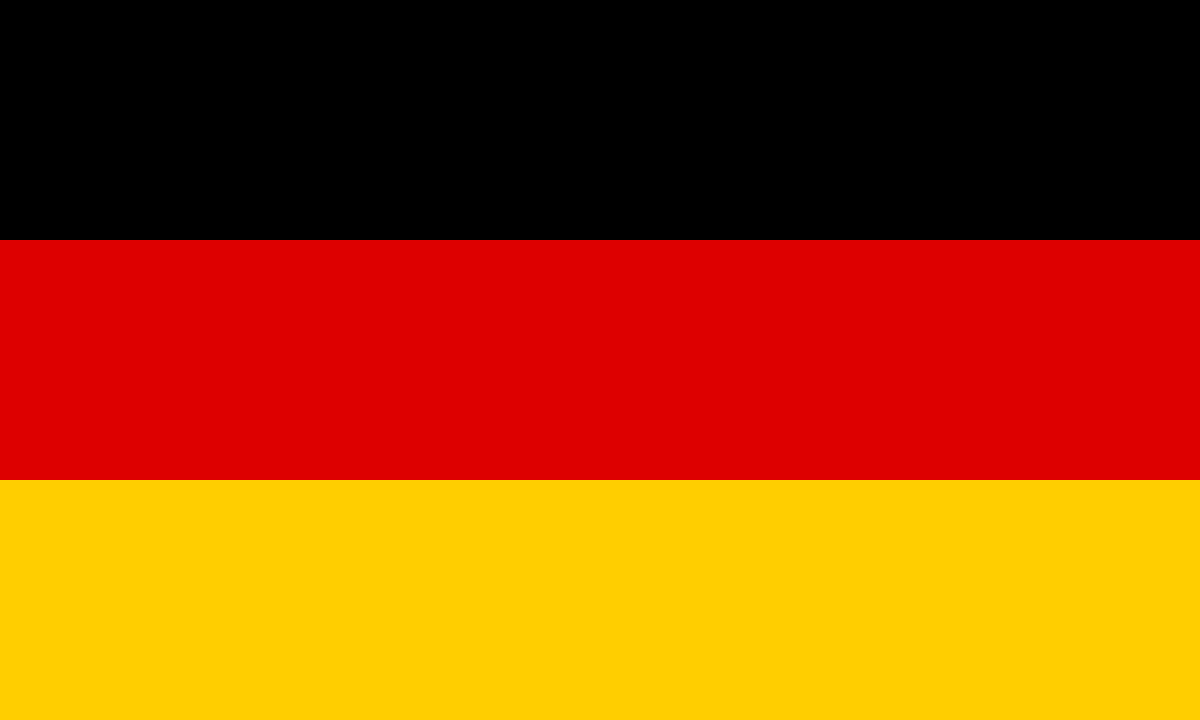 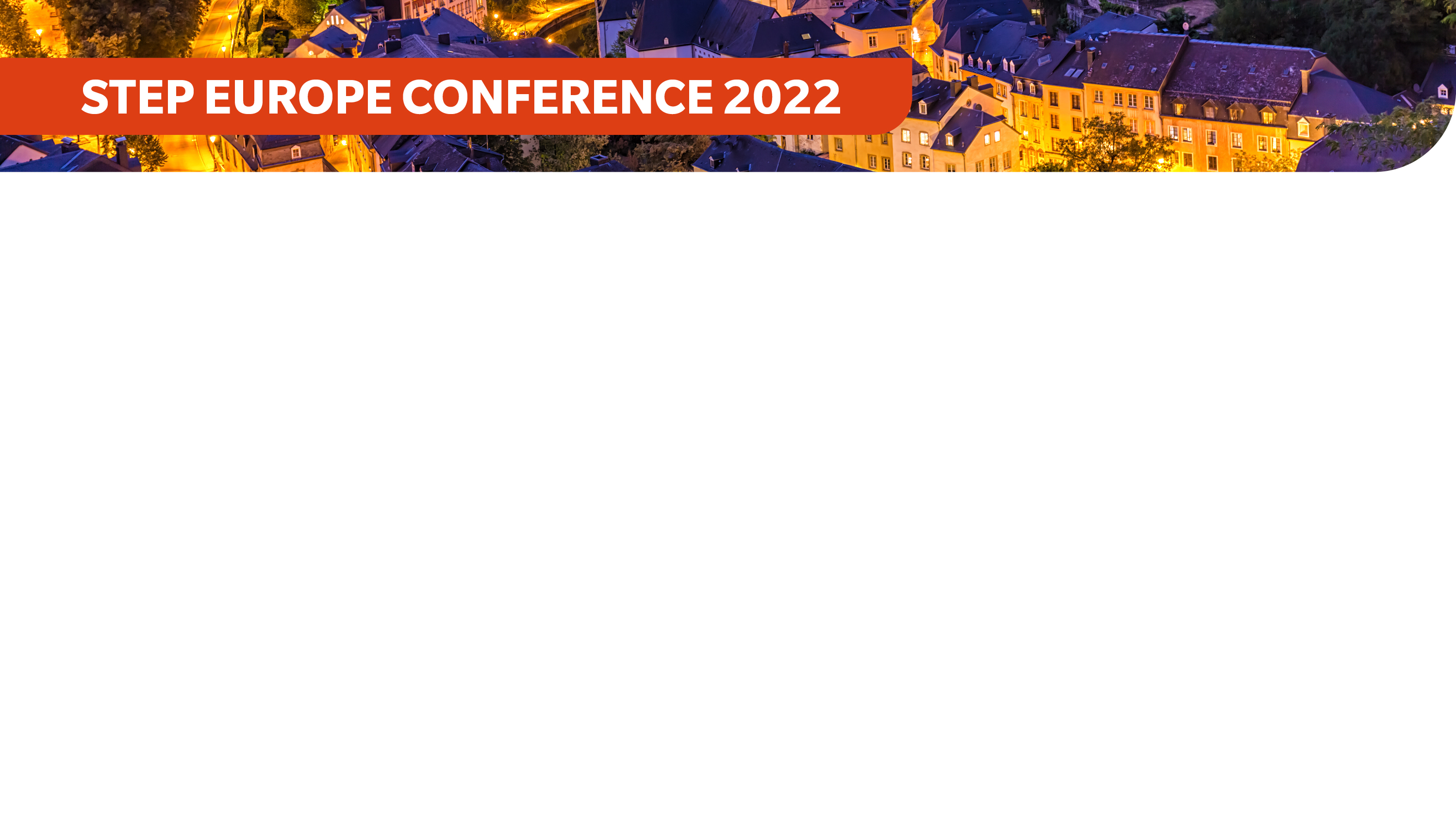 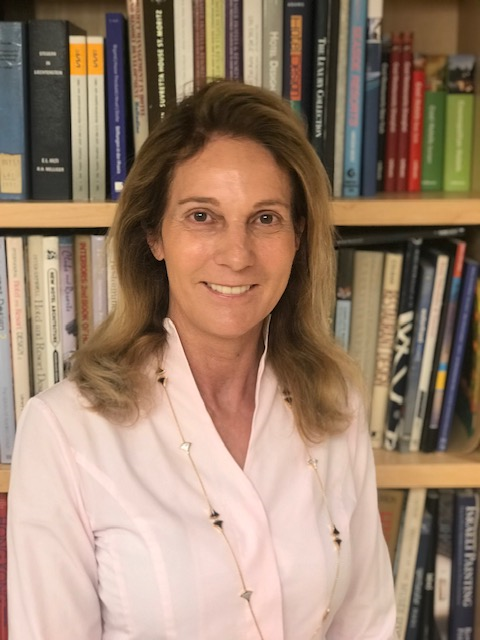 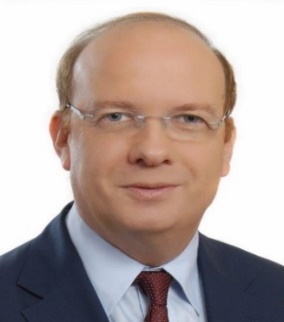 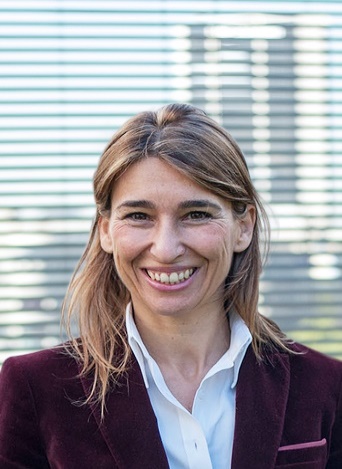 Sonia Velasco TEP
Cuatrecasas, Goncalves Pereira SLP
Spain
Meir Linzen 
Herzog Law
Israel
Dr. Judith Taic TEP 
Dr. Judith Taic Law Office
Israel & Germany
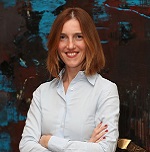 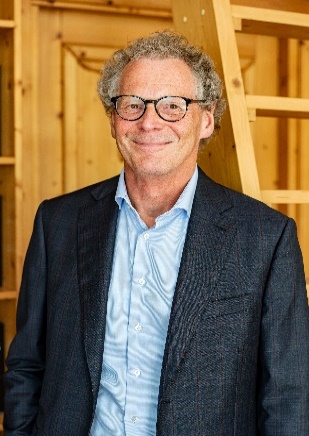 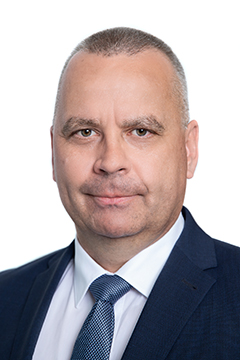 Paola Bergamin 
Beluzzo International Partners
Italy
Gerd Kostrzewa
Heuking Kühn Lühr Wojtek 
Germany
John Graham 
Graham Smith & Partners International 
Tax Counsel
Netherlands
Agenda
Individual Tax Residence in Germany, Israel, Italy, Netherlands and Spain 
Preferential Tax Regimes for individuals
Challenges when moving to another jurisdiction
Tie breaker rules according to DBA
Prolonged tax liability of ex-residents for a period after expatriation
Exit tax
Step-up for assets when entering the new jurisdiction
Inheritance & gift tax consequences in the country of origin and the new country
Company issues relevant for families in case of move of family member
3
Individual Tax Residence
4
Figure 2
Number of specific personal income tax schemes to new residents in the European Union since 1994
Source: EU Tax Observatory; see Appendix Table A1 for more detailed information on individual regimes.
5
Preferential Tax Regime
6
Italian case 1How the “remote work” impacts on the tax residence and application of preferential tax regimes
Tax ruling no. 621 of 23 September 2021
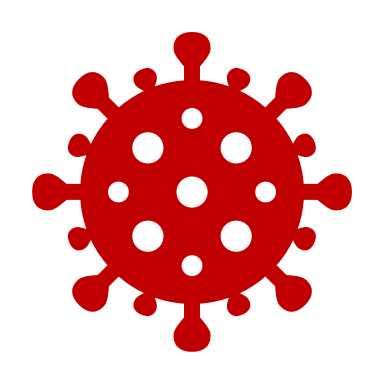 Before the pandemic started
After the pandemic started
Remote Work for the ITA Company
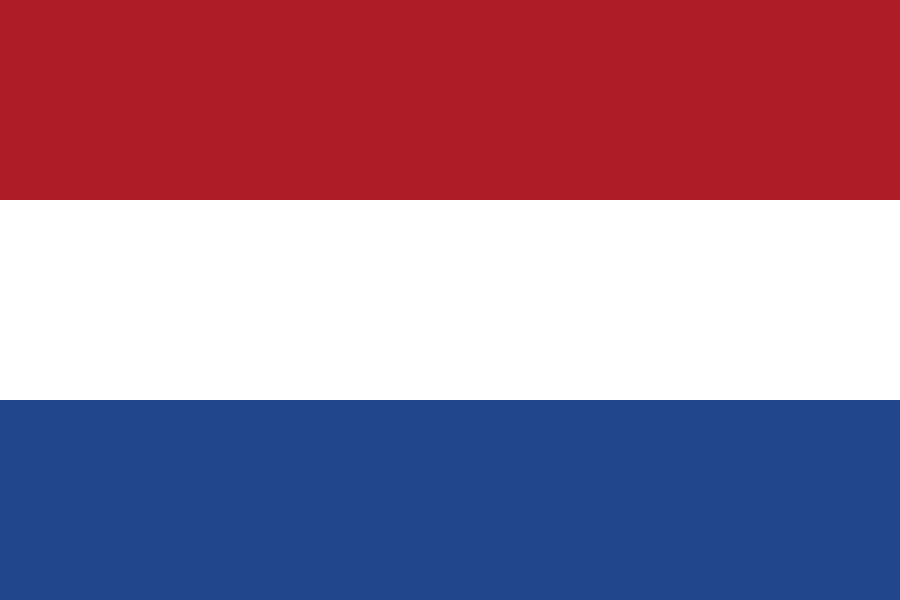 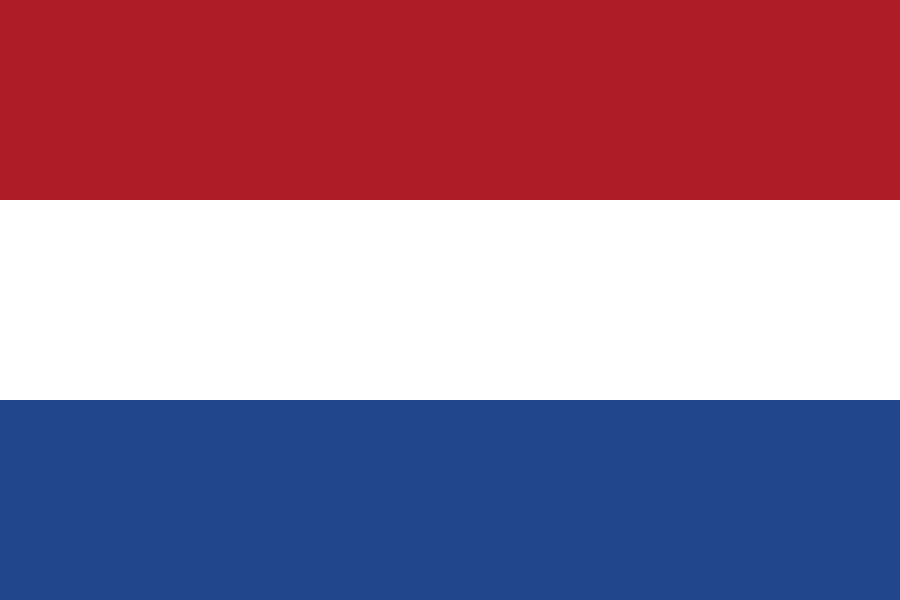 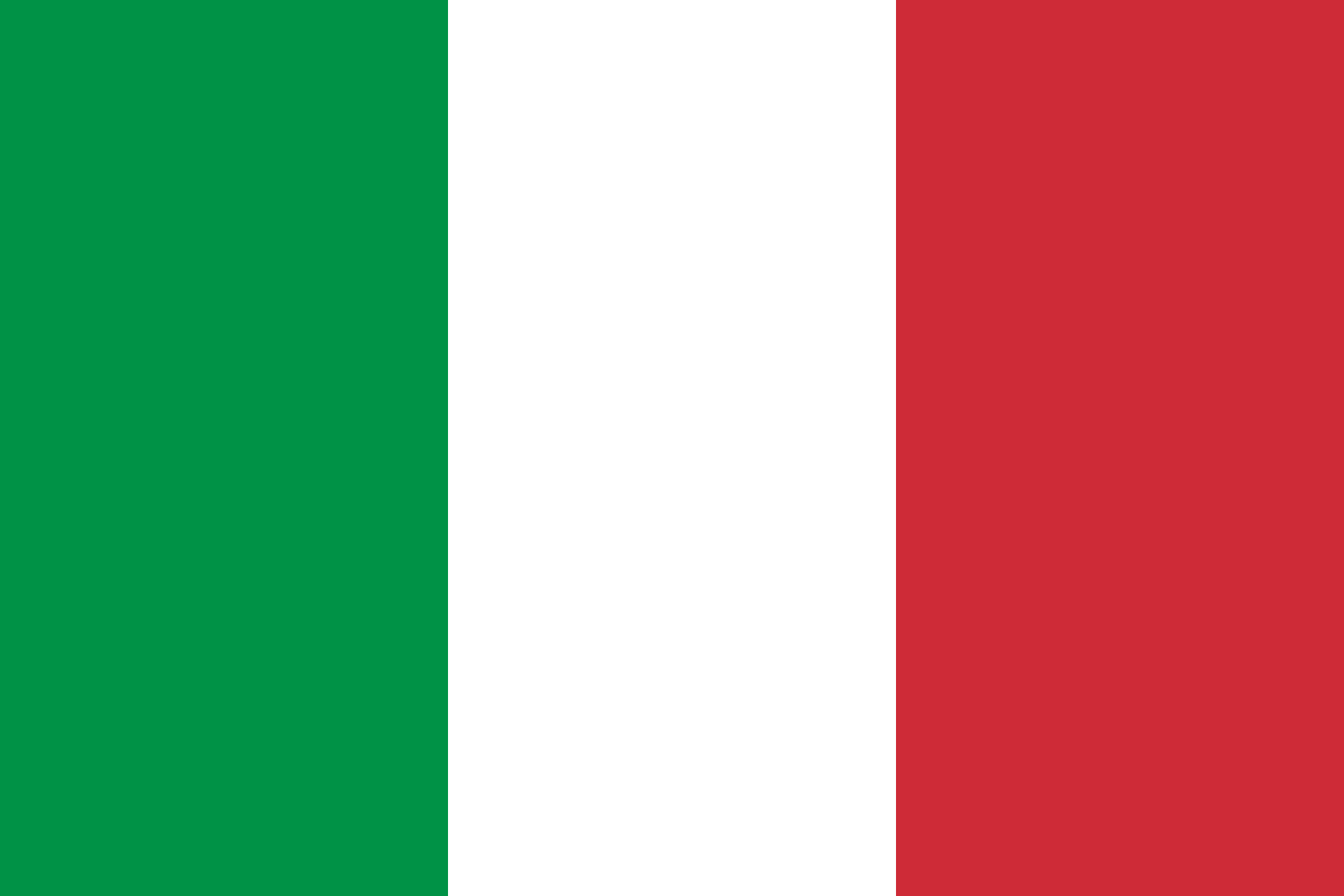 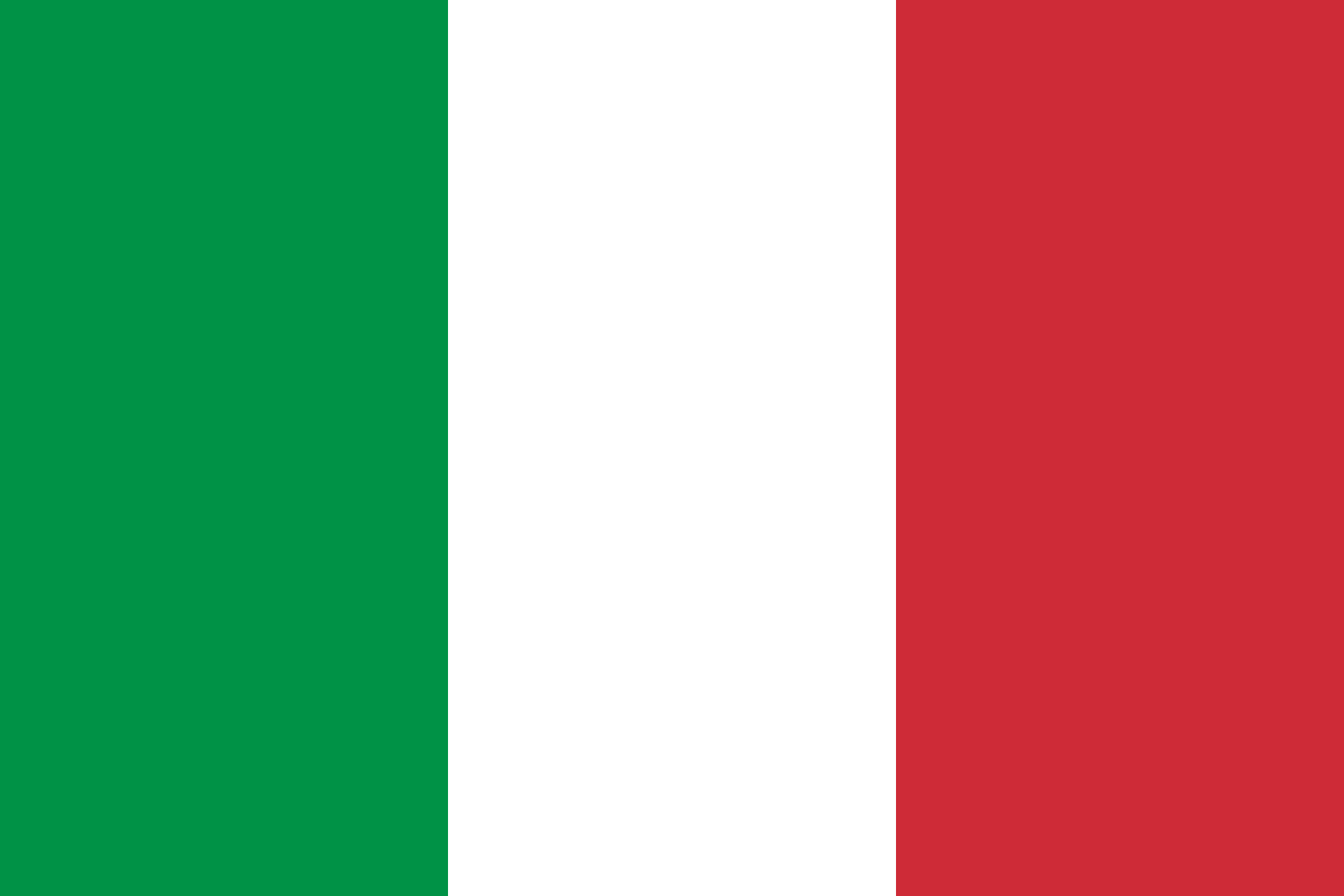 Employer
Employer
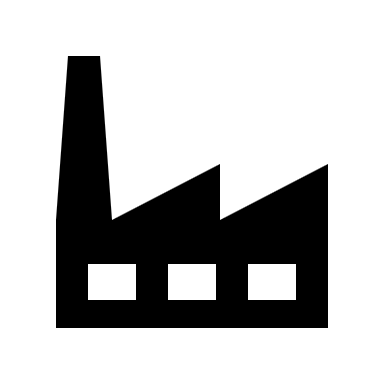 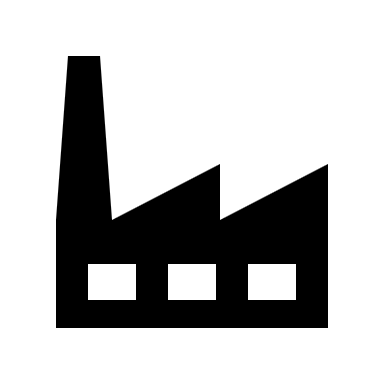 Total working period in Italy = 76 days
Employee
Employee
Transfer of the tax res to Italy
Work for an Italian Company
Request to apply the «Impatriati» regime
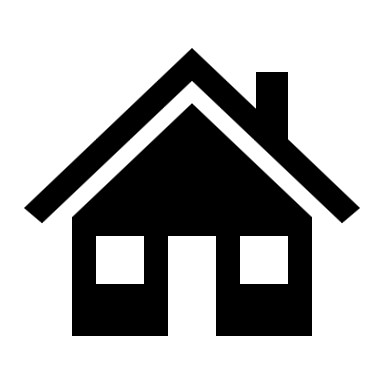 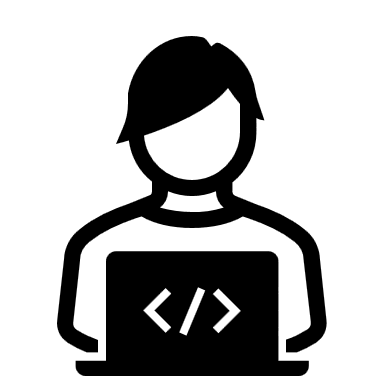 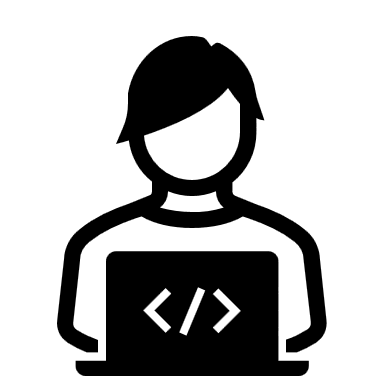 7
Italian case 1How the “remote work” impacts on the tax residence and application of preferential tax regimes
Tax ruling no. 621 of 23 September 2021

Tax ruling no. 621, confirms that, for remote working, employment income is considered to be generated in the State where the person is physically present, regardless of the nationality of the employer.
Consequently, where the individual physically works in Italy for only 76 days and operates remotely from another State for the remaining working days with the same employer, the benefits for the so called “inbound workers”, which are tied to the performance of the activity prevalently on Italian territory, cannot apply.
These conclusions remain valid even if the temporary transfer to the other State is determined by company policies due to the epidemiological emergency.
These conclusions are confirmed from the Commentary to the art. 15 of the OECD Model: “Employment is exercised in the place where the employee is physically present when performing the activities for which the employment is paid”
8
Germany – Special Treaty and National Rules (1)
Germany’s Treaties normally provide for the exemption method

Protocol to Art. 4 Tax Treaty Spain/Germany 
Germany does not apply treaty benefits to Spanish Lex Beckham residents.

Sec. 17 Protocol to Art. 24 Tax Treaty Italy/Germany 
Germany is entitled to apply the extended German non-resident taxation to German citizens who have given up their German residence and have become tax-resident in Italy. 

Germany is also entitled to tax the worldwide income of German dual-resident citizens who are regarded as Italian tax treaty residents under the tie-breaker rule if they were subject to the extended German non-resident taxation assuming they had given up their German residence. 

Art. 24 Tax Treaty UK/Germany 
Germany acknowledges tax treaty residence of UK res-non-dom, but grants tax treaty benefits only to the extent the respective income is actually taxed in UK.
9
Germany – Special Treaty and National Rules (2)
Art. 4 Tax Treaty Switzerland/Germany 
Germany can tax dual-resident individuals on their worldwide income even if they qualify as Swiss tax treaty residents under the tie-breaker rule (art. 4 para. 3). In this case, Germany would exempt e.g. swiss real estate, business and employment income from German taxation, but would tax e.g. worldwide income and capital gains from securities.
 
Non-Swiss individuals who are tax-treaty resident in Switzerland and have given up their German residence or habitual abode after being subject to German worldwide income taxation for at least 5 years, are subject to an extended German non-resident taxation for the year of their emigration from Germany and the following 5 years. Germany will grant a tax credit for the Swiss tax (art.4 para. 4).
 
Individuals enjoying the Swiss lump-sum taxation are not regarded as tax resident in Switzerland (art. 4 para. 6).
10
Germany – Special Treaty and National Rules (3)
German unilateral switch-over rule 
Under the German unilateral switch-over rule contained in sec. 50d para. 9 ITA, a German resident taxpayer would not be granted an exemption of foreign income from German taxation under a tax treaty to the extent the other treaty country does not tax this income because the taxpayer is not subject to taxation of this income in the other country.

German unilateral treaty-override rule 
Tax treaties are disregarded in the application of the German CFC taxation and the taxation of undistributed foreign trust or foundation income at the level of German resident settlors or beneficiaries (sec. 20 para. 1 Foreign Transactions Tax Act).

German unilateral anti-treaty shopping rule 
Withholding tax reduction for dividends, interest or royalty payments is only granted if recipient has sufficient substance (sec. 5d para. 3 ITA; similar to proposed “Unshell” rules).
11
Challenges and issues when moving to another jurisdiction
Where is the residence? 
Tie breaker rules according to DBA
Prolong tax liability of ex-residents for a period after expatriation?
Exit tax?
STEP Up for assets when entering the new jurisdiction?
Inheritance & gift tax consequences in the country of origin and the new country?
12
Prolonged tax liability of ex-residents for a period after expatriation?
13
Exit tax
14
STEP UP in the base of the assets in case of move
15
Inheritance & gift tax consequences in the country of origin and the new country
16
Italian case 2Italian resident transfers his tax residence abroad
«As is» situation
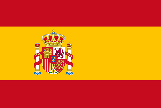 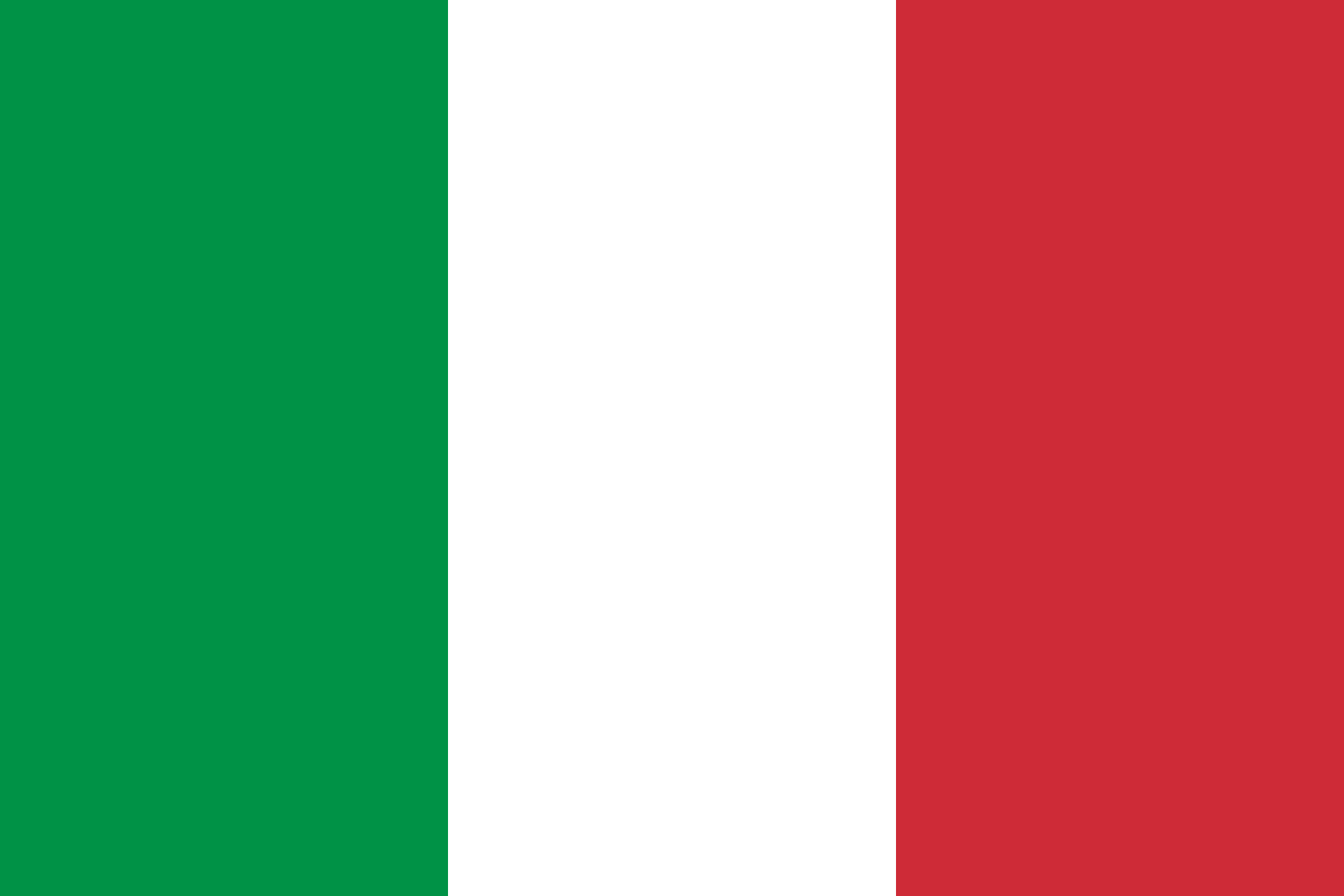 Y
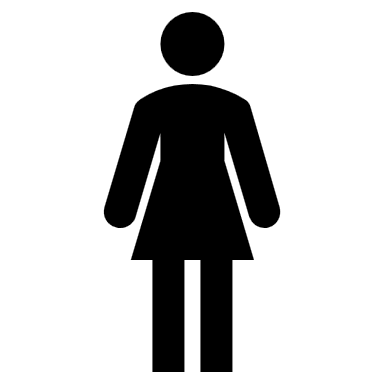 Participations
Participations
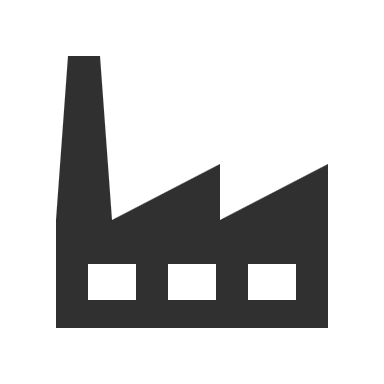 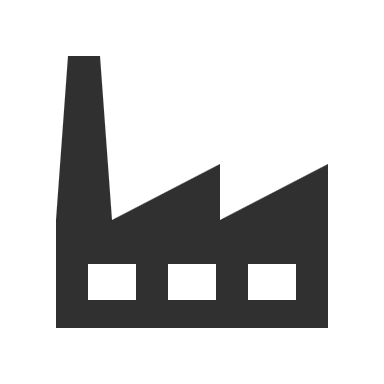 17
Italian case 2 – 1st scenarioItalian resident transfers his tax residence abroad
«after transfer» situation
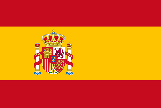 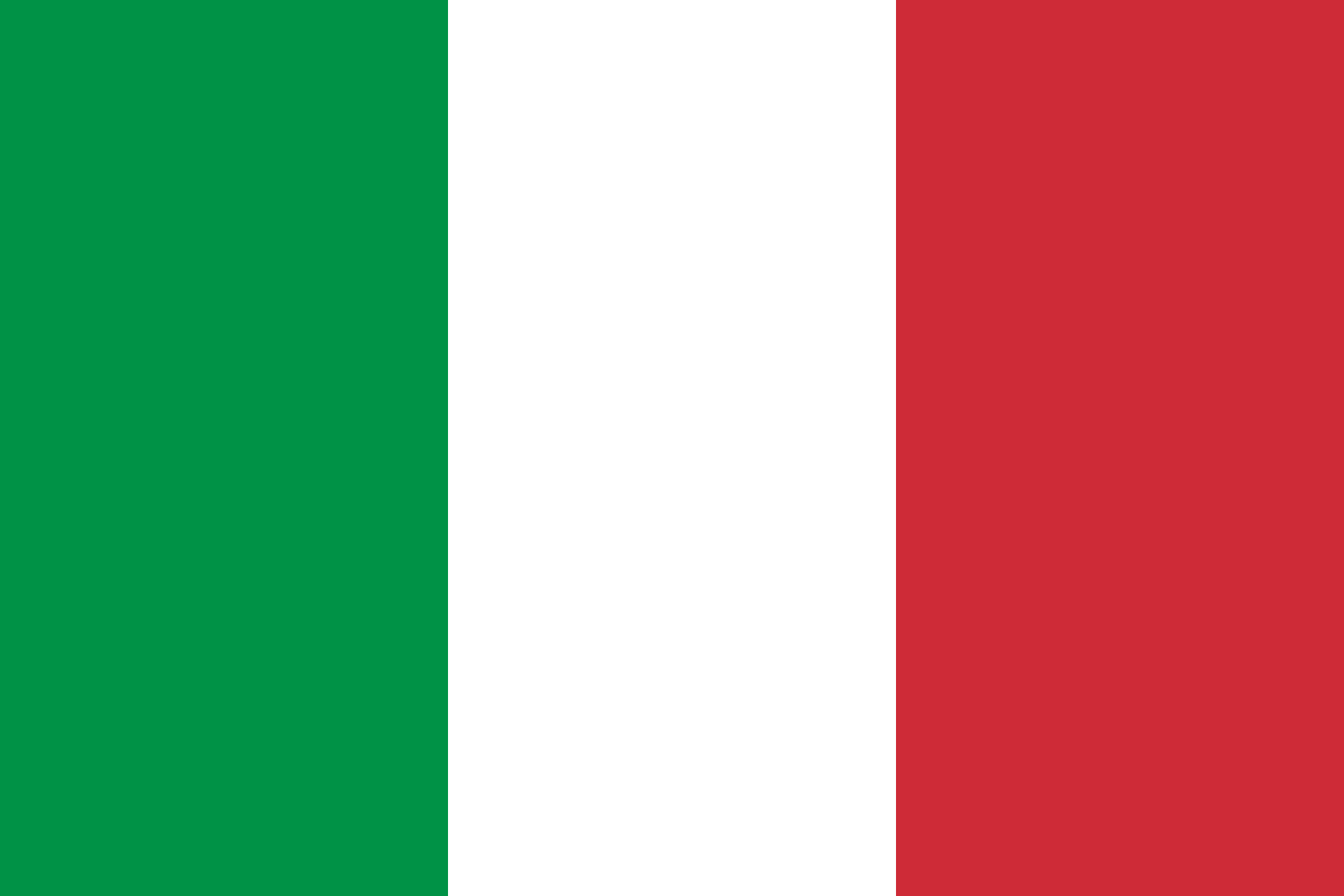 No exit tax is due in Italy.
Mrs. Y is not considered tax resident in Italy after the transfer.
Mrs. Y is subject to tax in Italy only on income from Italian sources.
DTA benefits applicable: in accordance with the convention between Italy and Spain, the withholding tax on dividends may not exceed 15%.
Y
Transfers his residence to Spain
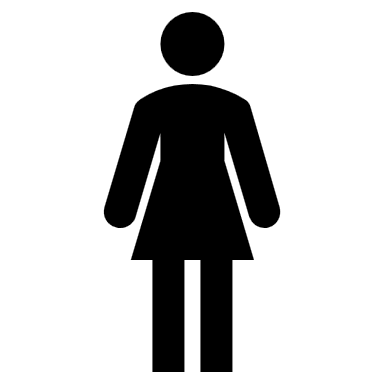 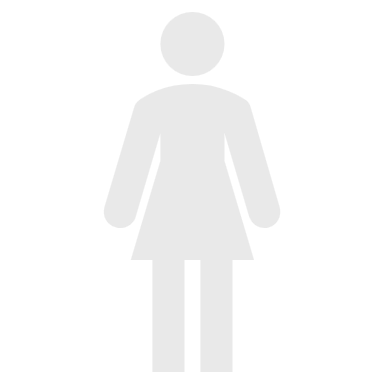 Dividends
Dividends
Participations
Participations
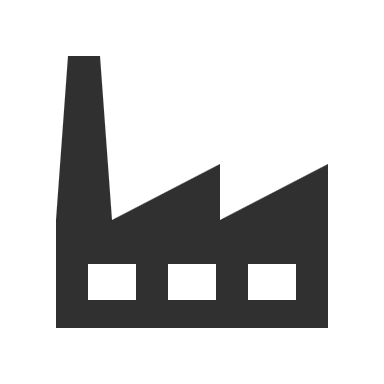 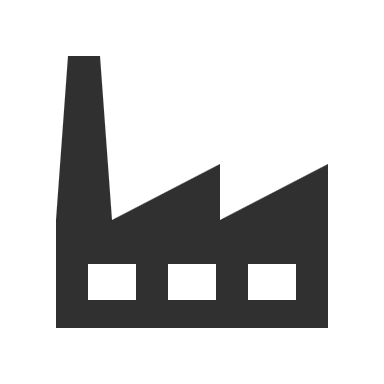 18
Italian case 2 – 2nd scenarioItalian resident transfers his tax residence abroad
«after transfer» situation
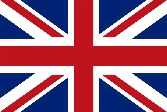 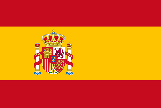 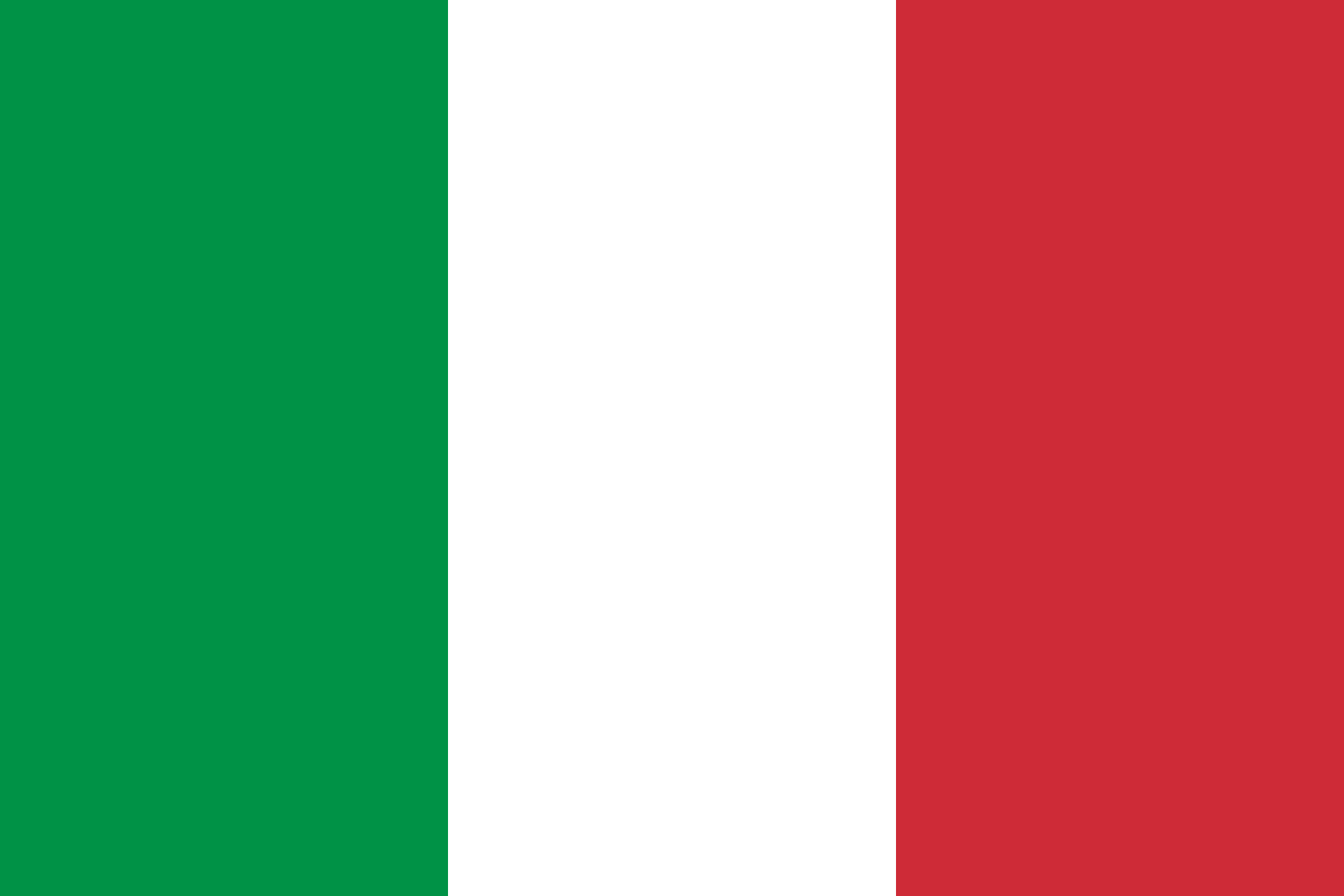 No exit tax is due in Italy.
Mrs. Y is not considered tax resident in Italy after the transfer.
Mrs. Y is subject to tax in Italy only on income from Italian sources.
DTA benefits not applicable: according to well-established Italian jurisprudence, res non-dom is not eligible for convention benefits as they are not considered to be resident in the UK for convention purposes.
Y
Transfers his residence to UK
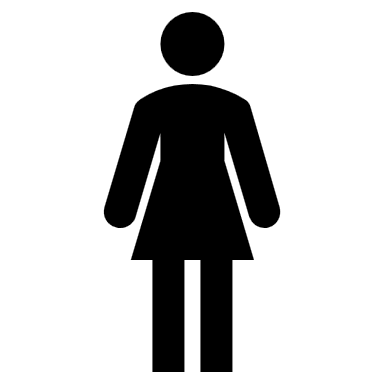 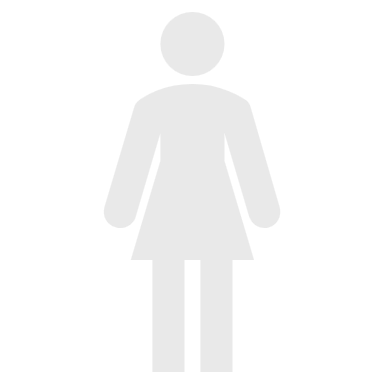 Dividends
Dividends
Res 
NON-DOM
(remittance basis principle)
Participations
Participations
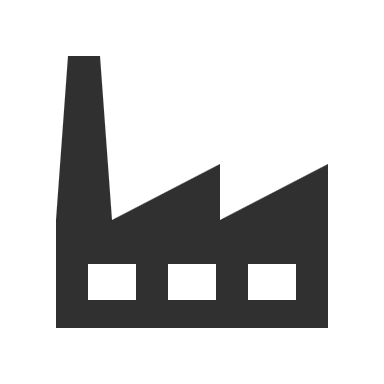 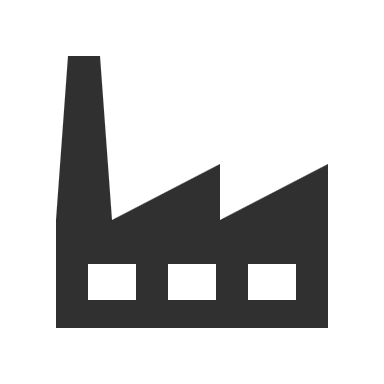 19
Italian case 2 – 3rd scenarioItalian resident transfers his tax residence abroad
«after transfer» situation
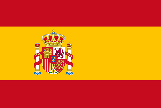 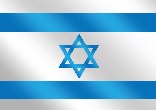 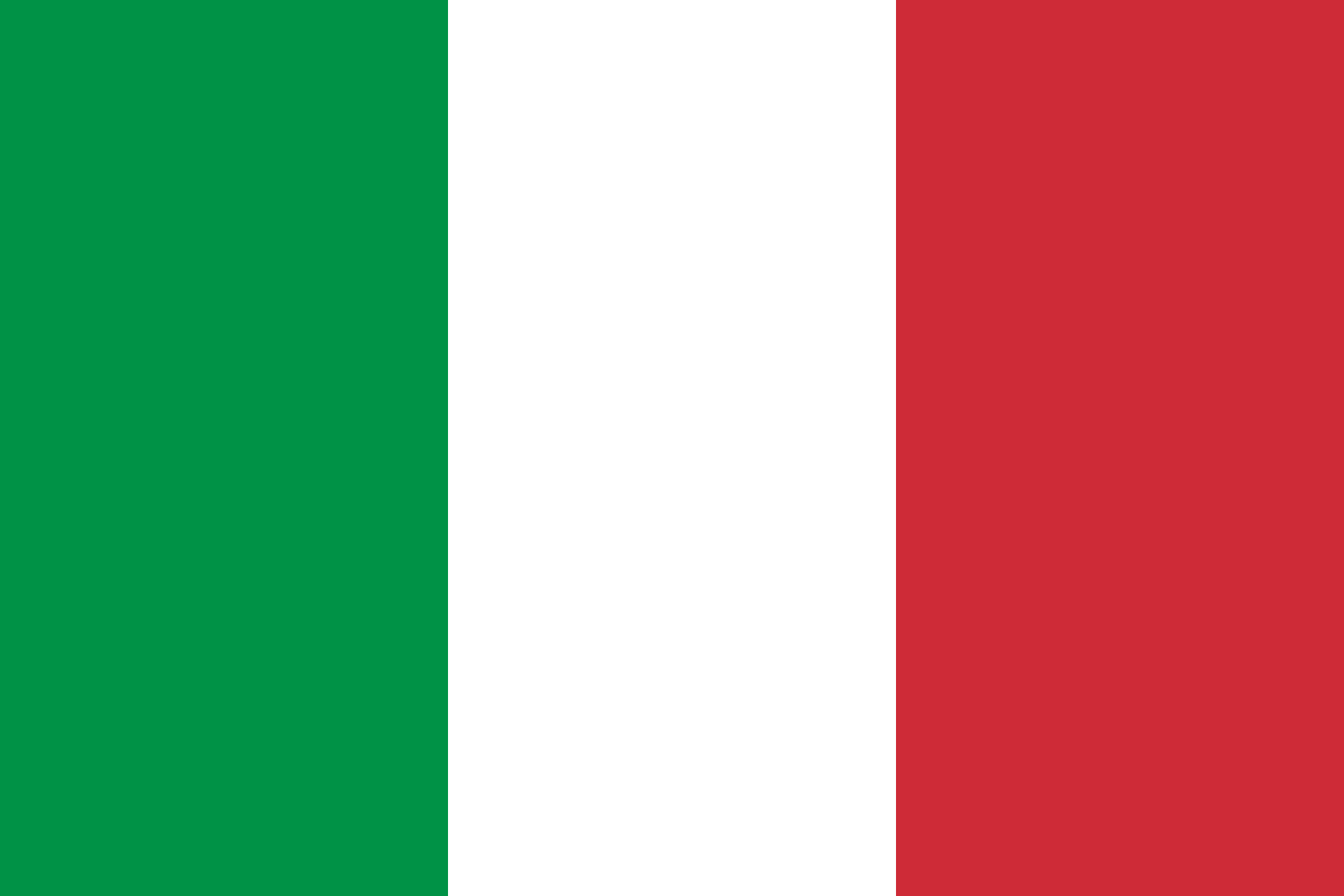 No exit tax is due in Italy.
Mr. Y is not considered tax resident in Italy after the transfer.
Mrs. Y is subject to tax in Italy only on income from Italian sources.
DTA benefits applicable? 
It depends on the Israeli preferential tax regime: is the individual subject to tax in Israel on a worldwide basis?
Y
Transfers his residence to Israel
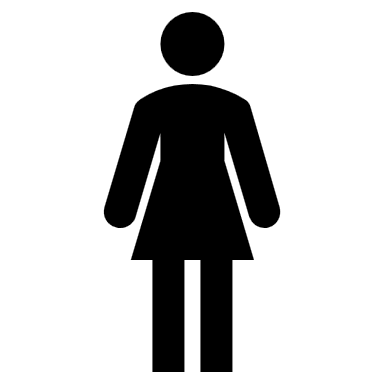 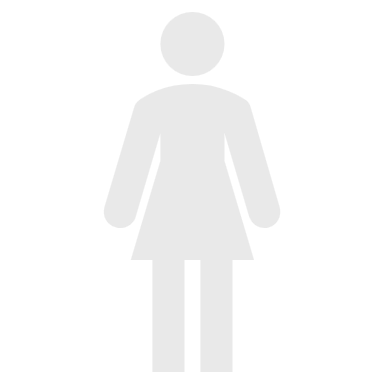 Dividends
Dividends
New Tax Resident preferential tax regime
Participations
Participations
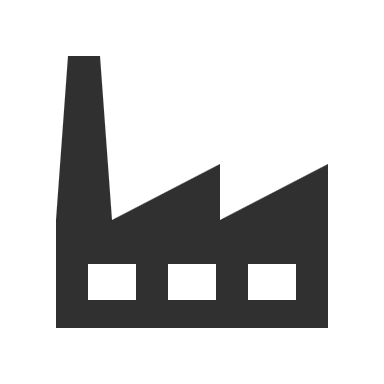 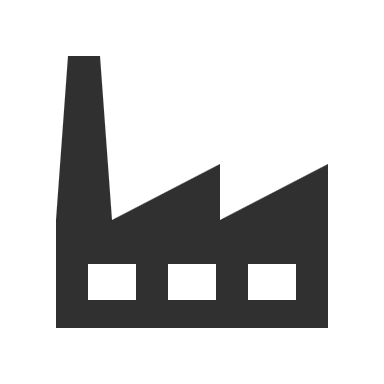 20
Company issues relevant for families
Most family businesses are run as companies
Members of families are mobile
Where are the shareholders and why can it matter?
Withholding taxes on dividends and loans
Exit taxes on unrealised gain on shares when people move
21
Residence of companies
If directors working from (home in) another country
Has the company moved its residence?
Corporate taxes in more than one place?
Exit taxes?
No treaty tiebreaker
Solutions? Advice?
22
Unexpected permanent establishment
Are staff who carry on significant management activities or selling activities working from a different country
Does that create a permanent establishment?
Company tax
Personal income tax/wage withholdings can change
Social security
VAT
23
Shell companies directive (proposal)
Companies can be ignored for treaty purposes
Does not apply with clear nexus in member state (UBOs and business or subsidiaries)
Five full-time employees
24
Shell company reporting 1
If you have to file 

Local director exclusive to undertaking
 
Or

Full-time local employees 

Rules take no account of modern working
25
Shell company reporting 2: EU compliant?
Requirement for employees and rented office possibly not compliant with freedom of establishment and free movement of capital
Directors must not be further from business and compatible with proper performance of duties, but this does not apply if they live in the member state concerned
Freedom of establishment?
26
What is the value of a declaration of residence?
Can you rely on it?
What if it is not given?
What if there are conditions attached?
27
Israel
Permanent Establishment?
Residence of corporation?
Employment income is regarded as being sourced at the place where the related work is performed. Accordingly, if the work is performed in Israel, it will be regarded as Israeli sourced income.  If the work is performed in and outside Israel, the income should be apportioned according to the ratio or working days – the individual can demonstrate different allocation. 
 New Immigrants are not exempt on working days in Israel!

An employee of a foreign company that working in Israel, may constitute a Permanent Establishment to the foreign company to which he operates in Israel. Therefore, such a company will have to allocate a portion of its income to Israel and this income will be subject to corporate taxation in Israel.

The residency of a company under Israeli tax law is determined, inter alia, on the basis of the "management and control" test. Therefore, if an individual who manage or controls a foreign Company performs his work from Israel, the company whose business is managed and controlled from Israel is considered as an Israeli resident for tax purposes and consequently is subject to tax in Israel on its worldwide income, including capital gains. 
 New Immigrants are exempt from creating management and control for 10 years.
28
Spanish case - Residence of companies
A company is considered tax resident in Spain if any of the following circumstances are met: 
It is incorporated under Spanish law;
Has its registered office in Spain; 
Its effective place of management is in Spain.

A company located in a tax heaven is presumed Spanish tax-resident when its main assets, rights and activities can be located and exercised in Spain.
29
Italian case 3 Residence of companies related to the residence of the board members
What happens if a member of the board who was not ITA res transfer his residence to Italy?
In Italy there are legal presumption of residence for companies under certain conditions. Due to the art. 73 (5-bis) (b) Italian Tax Code, entities holding controlling stakes in companies resident in Italy are presumed to be resident in Italy if their board is mainly  composed of members resident in Italy.
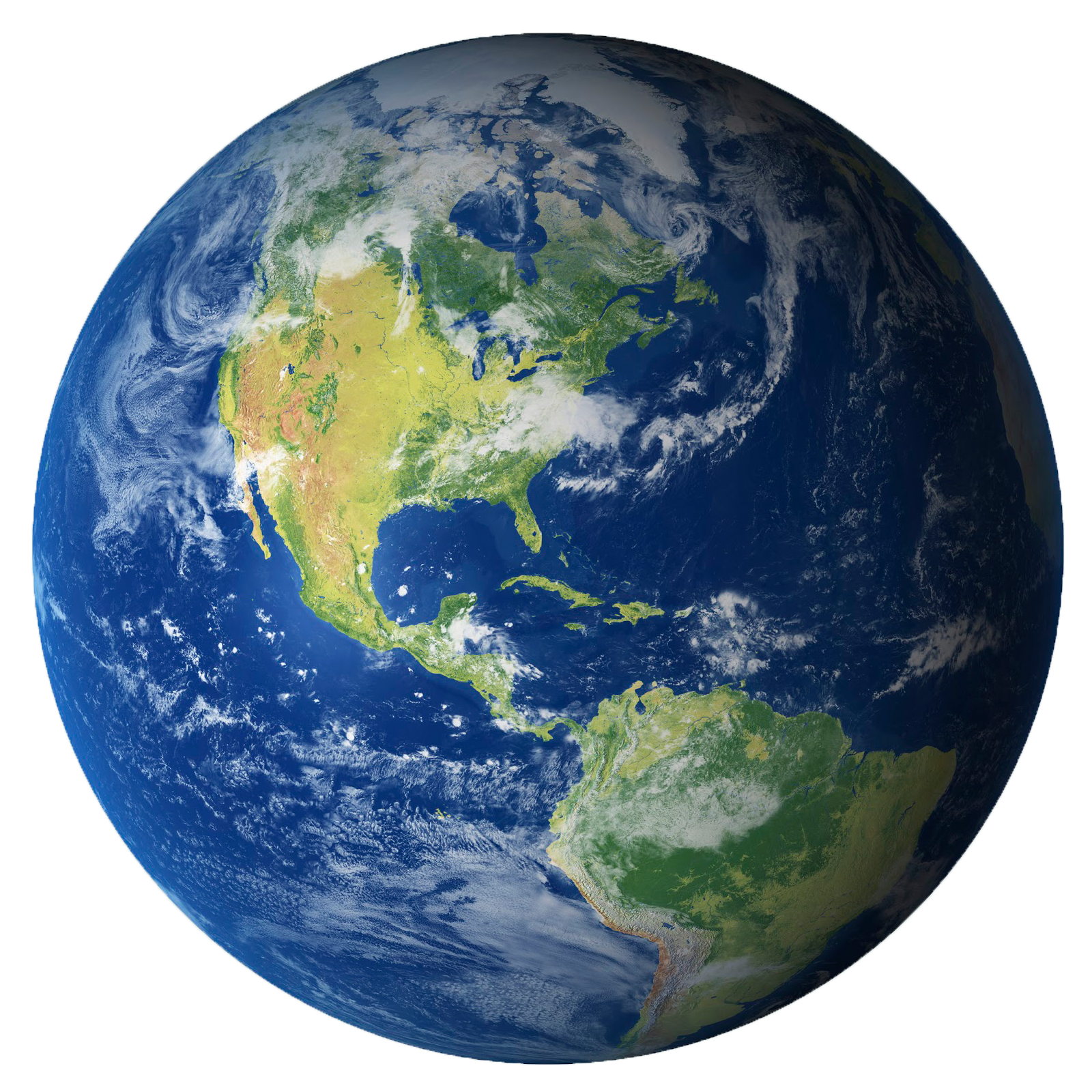 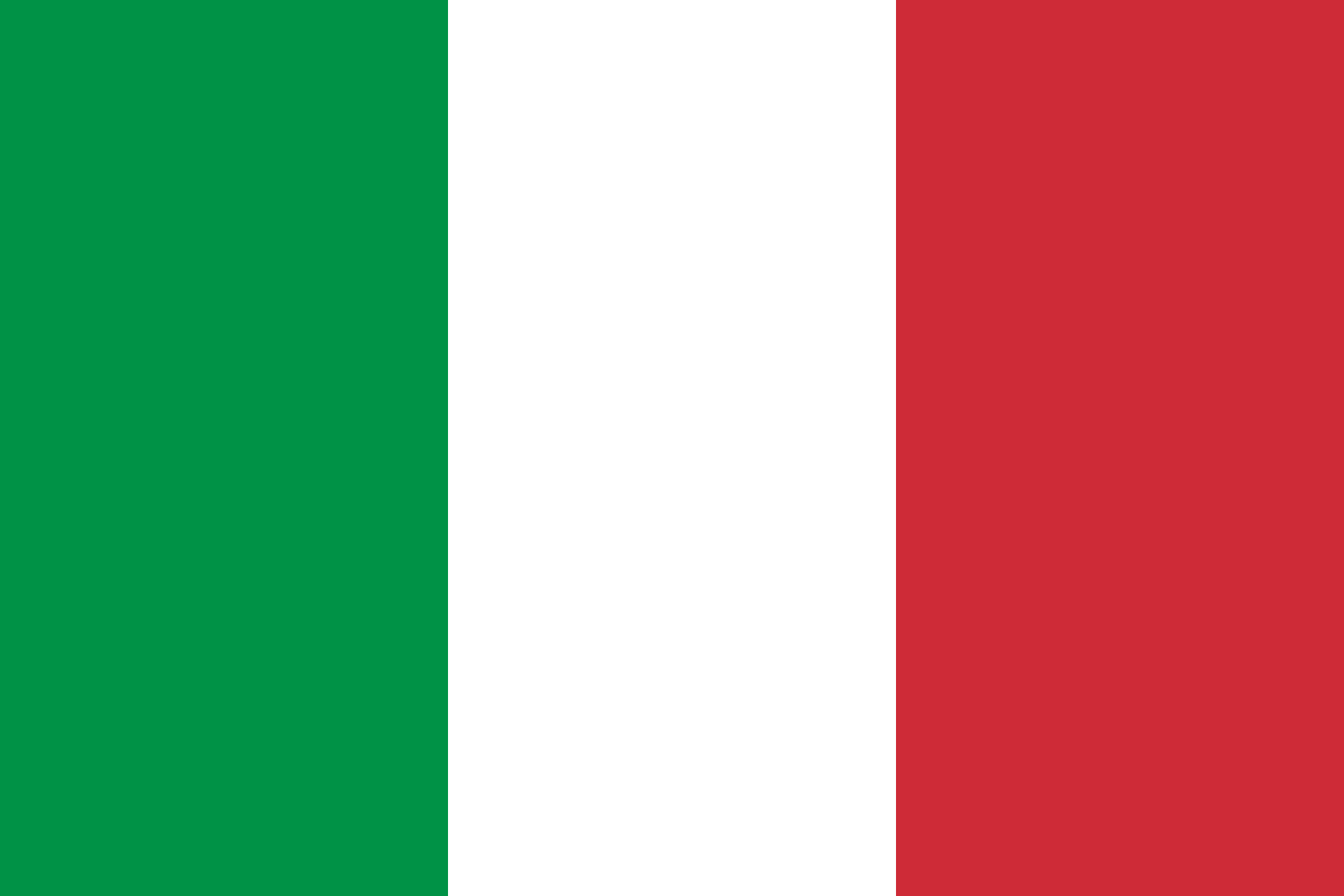 Board
No ITA Res
ITA Res
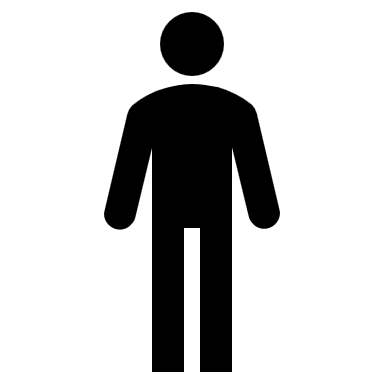 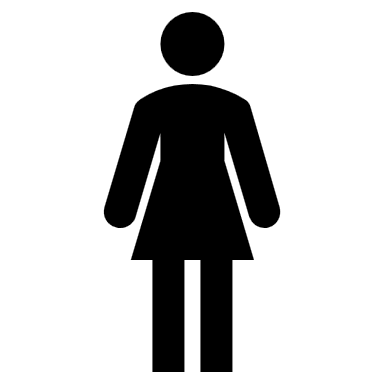 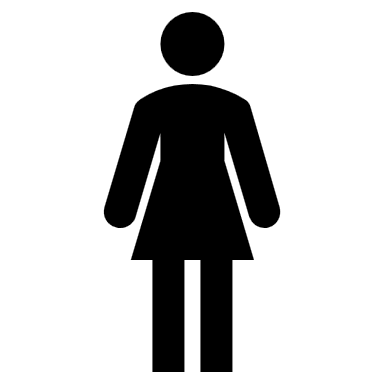 BETA
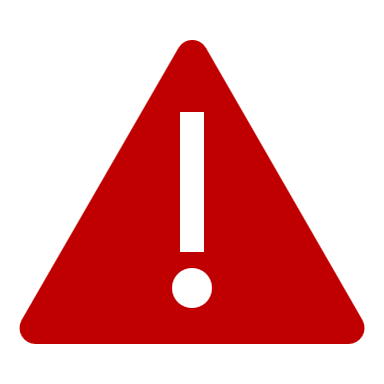 Deemed to be 
ITA resident
Direct control
GAMMA S.p.a.
30
Some thoughts
What might be the future of preferential tax regimes? Will they continue to exit?
 
What is the most important advice that you give to your client when he/she/they decide/s to move?
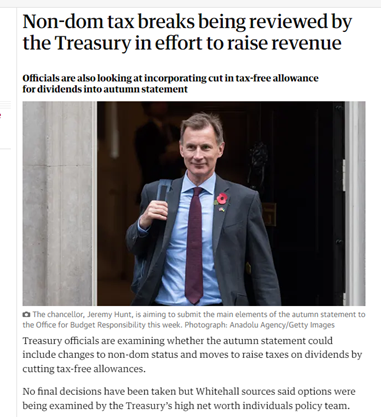 31
Thank you
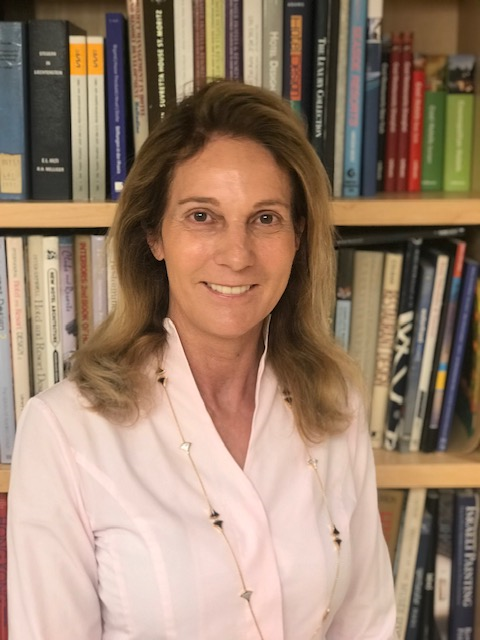 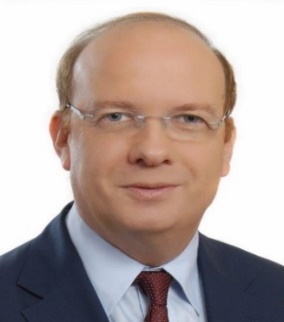 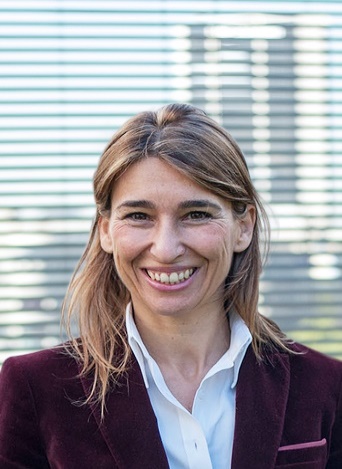 Sonia Velasco TEP
Spain 
Sonia.Velasco@cuatrecasas.com
Meir Linzen 
Israel
Dr. Judith Taic TEP 
Israel & Germany
drjtaic@law-intax.com
linzen@herzoglaw.co.il
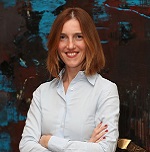 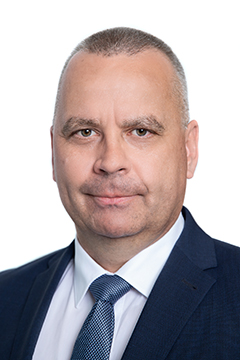 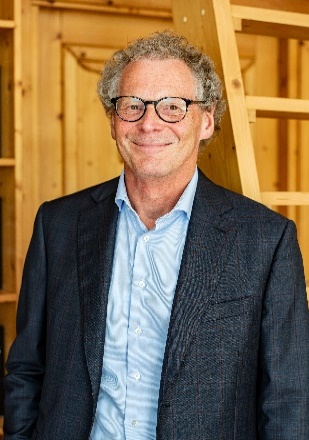 Gerd Kostrzewa
Germany
John Graham 
Netherlands
Paola Bergamin 
Italy
graham@grahamsmith.com
paola.bergamin@belluzzomercanti.it
g.Kostrzewa@heuking.de